Revitalization Process
Michele Steinmetz
Member Engagement Coordinator
msteinmetz@legion.org
317-630-1379
Timeline/Schedule of Events
District commander or vice commander works with department to determine need. 
Department invites national staff and sets dates for event at least 6-8 weeks in advance.
Primary point of  contact is district commander or vice commander.
Home base location identified for 2 to 4-day event.
Timeline/Schedule of Events
Ensure availability of service officer during event.  
Department/district ensures all posts in area are made aware of event and names volunteers from each post to participate and allow phone transfers.
National staff member requests listings/data of expired, DMS expired, HQ Post and DMS-admin info from the American Legion IT Division.
National staff prepares postcards to mail to all names prior to event.
Verbal Consent Resolution
NATIONAL EXECUTIVE COMMITTEE
OF
THE AMERICAN LEGION
INDIANAPOLIS, INDIANA
OCTOBER 13-14, 2010

Resolution No. 14: Affirmative Consent For Transfer
Origin: Internal Affairs Commission
Submitted by: Internal Affairs Commission
WHEREAS, The American Legion since 1919 has been an organization of volunteers
tied together by four pillars of service; and
WHEREAS, The American Legion since 1919 is an organization where members are
required to sign volunteer consent for membership; and
WHEREAS, The American Legion is a grass roots community based organization with a
focus on veteran’s service on a voluntary basis; and
WHEREAS, The American Legion encourages individuals to become members of the
post that they desire and that can best serve both that individual’s preference and the overall
goals and objectives of The American Legion; and
WHEREAS, The current, long standing policy of The American Legion is that an
individual member has the right of affirmative consent concerning his or her membership
affiliation with their American Legion post; and
WHEREAS, The strength of The American Legion lies with its individual members and
their dedication and devotion to their selected American Legion post; now, therefore, be it
RESOLVED, By the National Executive Committee of The American Legion in
regular meetings assembled in Indianapolis, Indiana, on October 13-14, 2010, That 
before a membership transfer occurs there must be a Member Data Form 30-001
 (attached)
provided to National Headquarters, signed by a member or certified by a post
 commander or post adjutant, where member has given his or her oral permission to
 be transferred.
Sample Member Listings
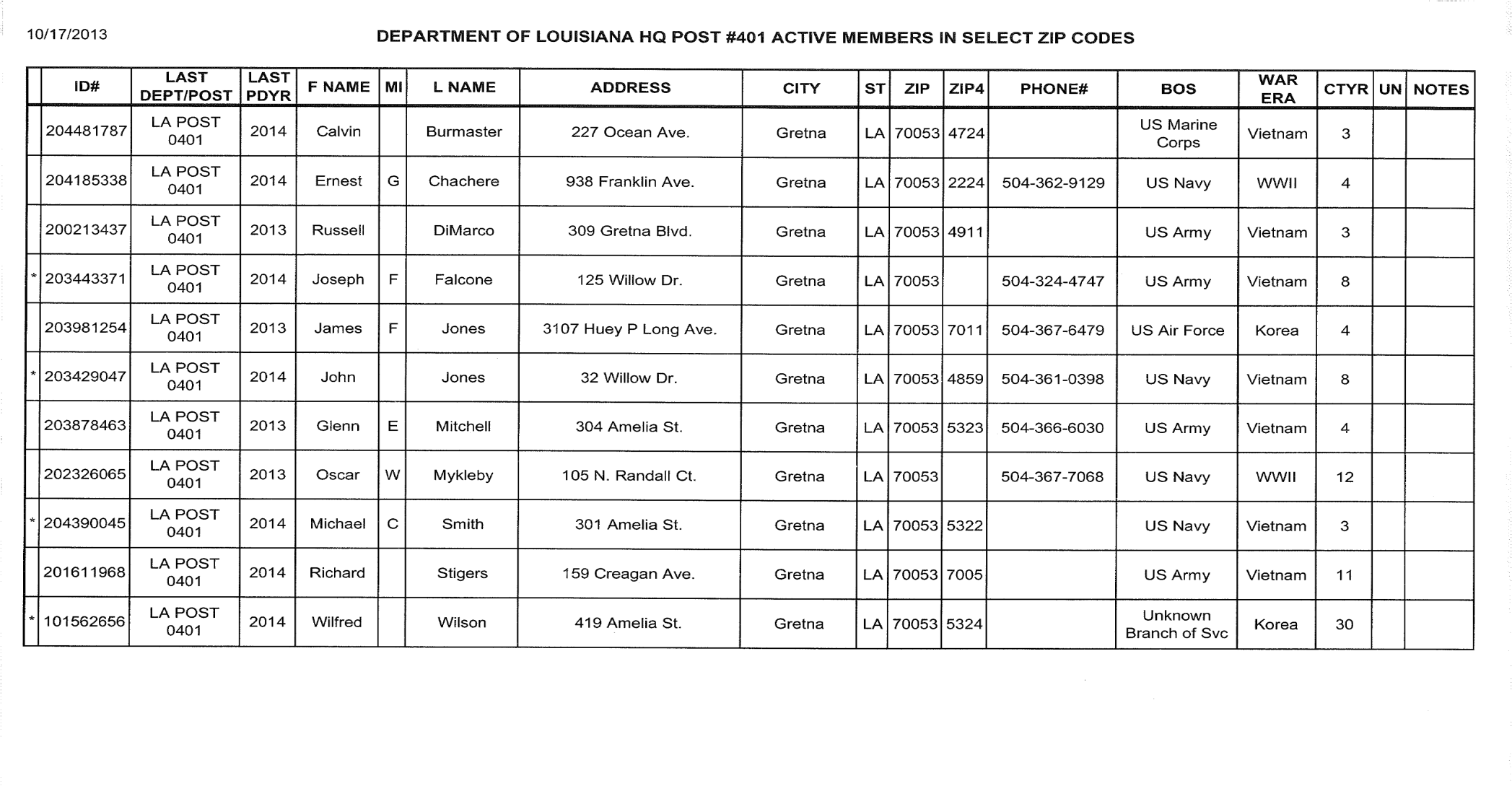 Postcard Mailed Prior to Event
Text on Postcard
COMMUNITY SERVICE TO VETERANS EVENT
 
 	November 17, 9 am – 4 pm
	November 18, 9 am – 1 pm 
  
   	Temple City Post 279
   	9522 Las Tunas Drive
   	Temple City, CA  91780

	Service Officer Info Available
 
	Contact:  Dave Whalen
  	 555-555-5555
  	legion@legion.org
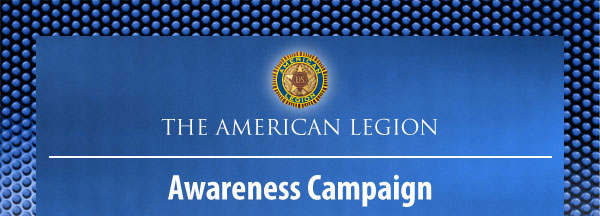 Email Blast
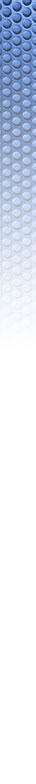 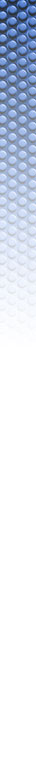 Press Release
Timeline/Schedule of Events
National staff prepares press release and Media & Communications staff disseminates to all media outlets in event area. 
National staff ships materials, such as member data forms and other membership recruiting material.
Once on site, national staff conducts training the evening before or day of scheduled revitalization event.
Timeline/Schedule of Events
If phone numbers were not looked up previously, have phone books or Wi-Fi available to do so. 
anywho.com, 411.com, fastpeoplesearch.com, truepeoplesearch.com
Ensure callers have cell phones AND chargers.
Provide DMS transfer phone script with listings to volunteers.
Ensure volunteers know how to fill out Member Data Form in its entirety.
Provide door knocking teams with expired listings and MapPoint directions.
Member Data Form (Transfer Form)
Fill out transfer form entirely to capture the most up-to-date information on member
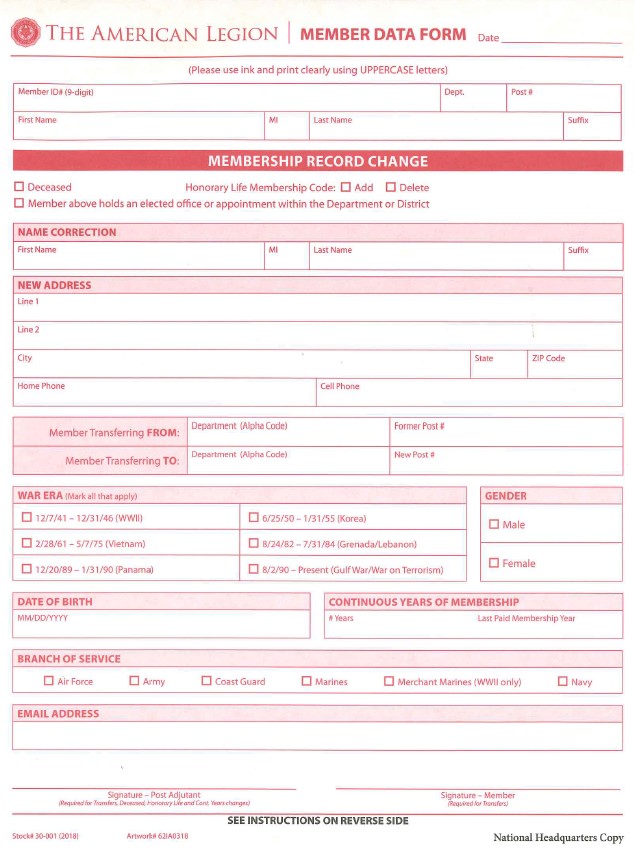 Phone Script
“Hello, I’m 						 from American Legion (Post, District, Department, etc.)  here in the area.  We are contacting members of our department (State) Headquarters Post who live in this area.
 
“Are you ___________________________________________________?  You should have received a postcard (and an e-mail if there’s an asterisk in left hand column) about a week ago that we would be in the area working membership.  The reason we are contacting you as a Headquarters Post member is to see if you would be interested in transferring your membership into an active post in your community.  This way, the dues you pay next year and beyond will stay and help support the community in which you live.”
 
“We can make the transfer verbally over the phone; all we need is your approval to do so.”
 
If the member is interested in transferring, complete the Member Data Form, confirming their mailing address, branch of service and war era.   If possible, capture their birth date and e-mail address.  
 
In the Member Signature block, print:   Verbal approval as per member.  
 
National Staff member or Department, District or Post officer will sign all MDF’s upon completion.  Give all MDF’s to National Staff Member before you leave each day.  Originals will go back to National to process.

If our data tells us they’re not paid for 2021 yet, ask them if they recently sent in their 2021 membership dues.  If not, tell them what their dues amount will be when they renew for 2022 and that they should mail to their new post, not Indianapolis or Department.  Provide them with that mailing address.  Some dues may be less than HQ dues amount, which is a good selling point.  They can also renew on-line direct at www.legion.org/renew.
 
Advise member that they will need to provide their eligibility paperwork (DD-214 or discharge papers) as soon as possible to the post they are transferring into.  If they need help with obtaining their paperwork, have them contact a Department Service Officer (DSO).    
 
Give the member the address for the post, the meeting time and date and point of contact.  
 
Remind the member of the DSO availability on all three days this week to work on any VA issues they may have, including starting claims.  Thank member for his/her time and cooperation.
Typical codes for calls and visits
LVM  =  Left voice message
LMP = Left message person 
TFR = Transfer and Post #
NA = No Answer/No Machine
NI = Not Interested
WN = Wrong Number (cross out number on list)
DEC = Deceased
CB = Call Back (make sure you indicate WHEN to call back)
LP =  Left Packet (always leave packets at door and NEVER in mailbox, which is illegal)
WA =  Wrong address

There will be other situations that we don’t have a code for. Just put as much information as you can pertaining to the phone call or home visit in right hand column of that individual’s listing.
Timeline/Schedule of Events
National staff will be able to do transfers at the event. New cards will be generated from the National Headquarters.
Door-to-door knocking to expired members, if able.
Ensure local authorities know we are going to contact our members.
MapPoint or use GPS to plot addresses on map.
Military outreach with any component if there’s an opportunity.
Build packets for leave behind:
Why You Should Belong
This Is The American Legion
Membership Applications
Member Data Forms
Post/Department newsletter
After the Event
National staff will finish processing transfers, send new card and send follow-up letter indicating transfer has been processed with information about their new post.  If necessary, info detailing follow-up event will be included.  
Departments and districts will ensure posts engage these newly obtained members immediately!
DMS headquarters post transfers will count on the National Membership Report, and, in some cases, your Department Membership Report (check with your department headquarters).
Follow-up Timeline
Follow up on any messages left or returned calls from the event using the same scripts and protocols supplied during training.  
Any transfers made after the event should be processed normally through your department headquarters.
Continue to work listings left with posts and/or districts.
Recognition and Awards
Who to recognize?  Volunteers!  
Why do we recognize?
How to recognize?
Do certificates of appreciation upon return from event.
Post Membership Success
Develop a Post Membership Committee/Team
Divide up the work…assign specific responsibilities
Involve the entire membership and make membership a continuous American Legion Family project
 The American Legion 
 Auxiliary Legion Auxiliary
 Sons of The American Legion
 American Legion Riders
Post Membership Success
Post officers must commit to meeting expectations
Organize a motivated committee
Have a written action plan 
Engage to retain
Reward successes
Questions?
American Legion 
Membership Division
PO Box 1055
Indianapolis, IN 46206
(317) 630-1330
membership@legion.org
Michele Steinmetz
Member Engagement Coordinator
(317) 630-1379
msteinmetz@legion.org